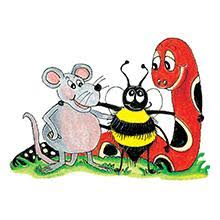 Jolly Grammar 3b-16
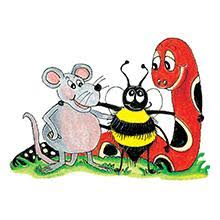 Spelling Test 26
field
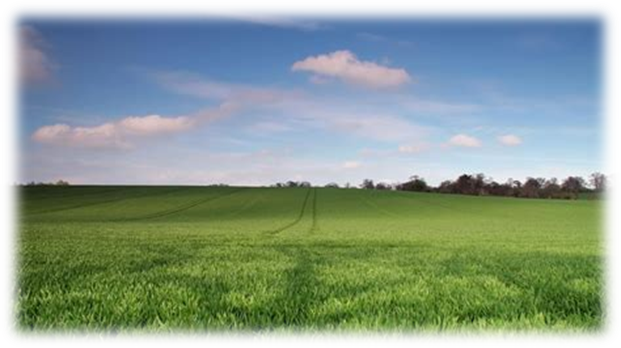 field
 chief
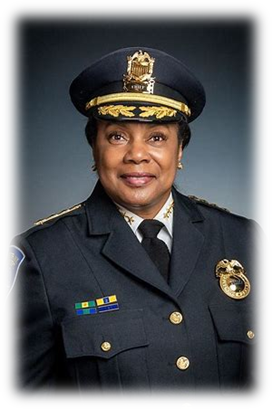 field
 chief
 piece
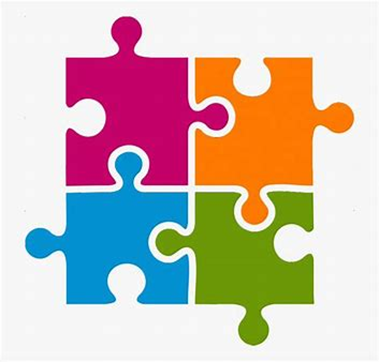 field
 chief
 piece
 brief
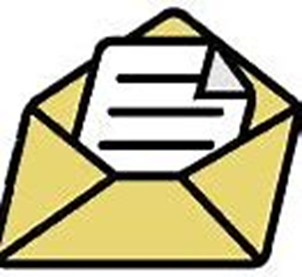 field
 chief
 piece
 brief
 shield
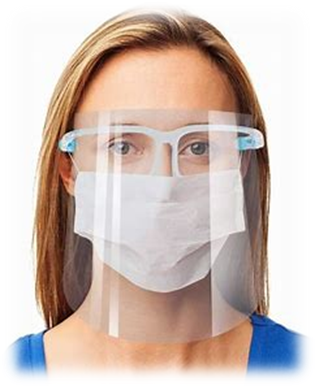 field
 chief
 piece
 brief
 shield
 grief
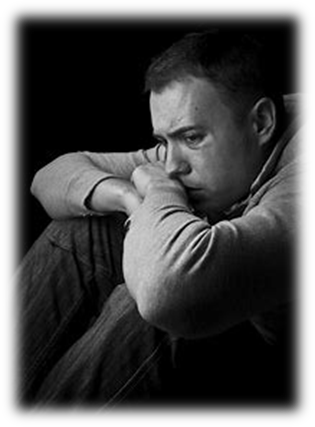 field
 chief
 piece
 brief
 shield
 grief
7. relief
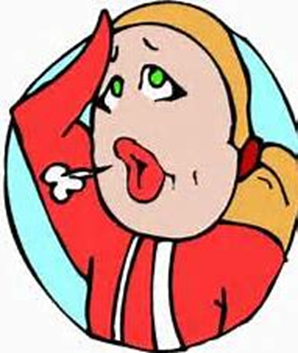 field
 chief
 piece
 brief
 shield
 grief
7. relief
8. frieze
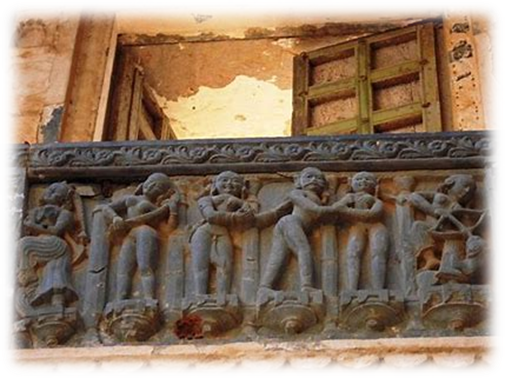 field
 chief
 piece
 brief
 shield
 grief
7. relief
8. frieze
9. fielder
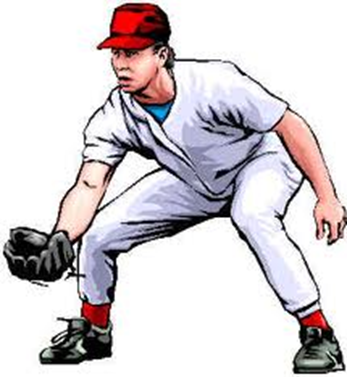 field
 chief
 piece
 brief
 shield
 grief
7. relief
8. frieze
9. fielder
10. priest
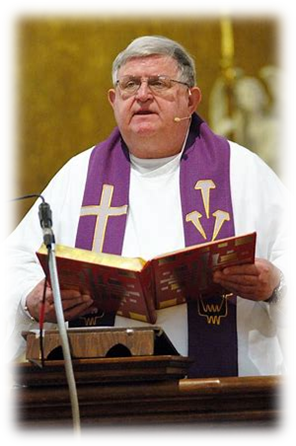 field
 chief
 piece
 brief
 shield
 grief
7. relief
8. frieze
9. fielder
10. priest
11. believe
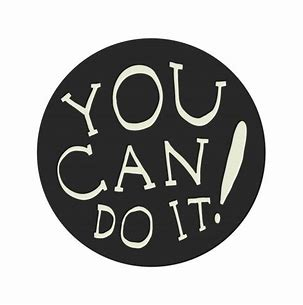 field
 chief
 piece
 brief
 shield
 grief
7. relief
8. frieze
9. fielder
10. priest
11. believe
12. achieve
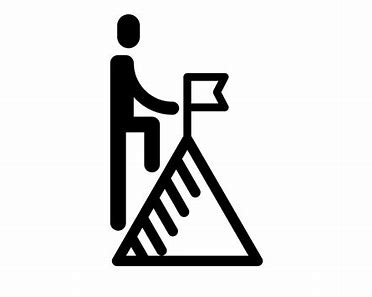 field
 chief
 piece
 brief
 shield
 grief
7. relief
8. frieze
9. fielder
10. priest
11. believe
12. achieve
13. diesel
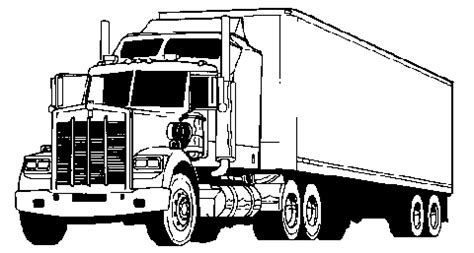 field
 chief
 piece
 brief
 shield
 grief
7. relief
8. frieze
9. fielder
10. priest
11. believe
12. achieve
13. diesel
14. thieves
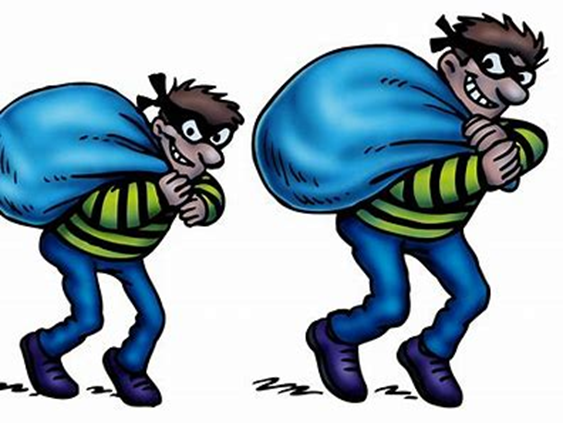 field
 chief
 piece
 brief
 shield
 grief
7. relief
8. frieze
9. fielder
10. priest
11. believe
12. achieve
13. diesel
14. thieves
15. besiege
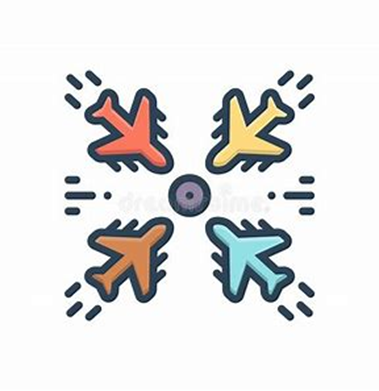 field
 chief
 piece
 brief
 shield
 grief
7. relief
8. frieze
9. fielder
10. priest
11. believe
12. achieve
13. diesel
14. thieves
15. besiege
16. audience
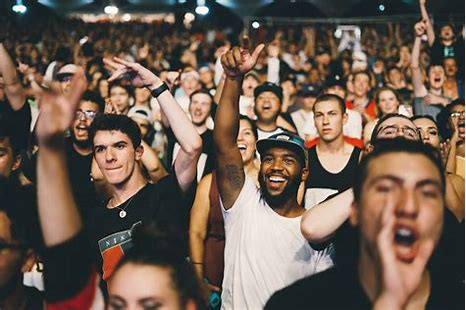 field
 chief
 piece
 brief
 shield
 grief
7. relief
8. frieze
9. fielder
10. priest
11. believe
12. achieve
13. diesel
14. thieves
15. besiege
16. audience
17. briefcase
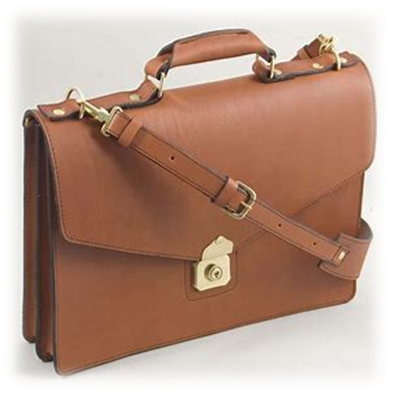 field
 chief
 piece
 brief
 shield
 grief
7. relief
8. frieze
9. fielder
10. priest
11. believe
12. achieve
13. diesel
14. thieves
15. besiege
16. audience
17. briefcase
18. unbelievable
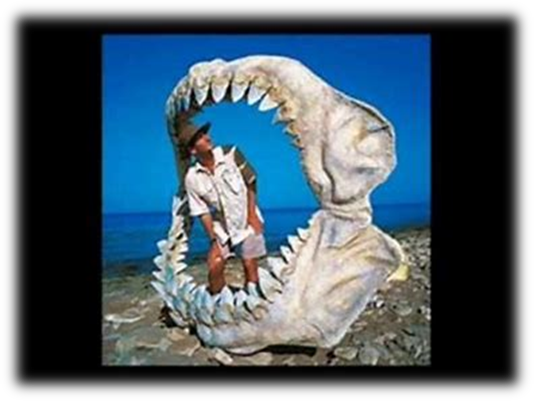 Let’s review
subject.
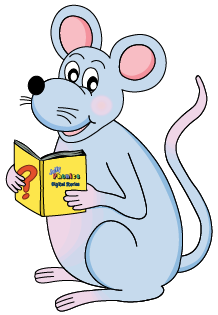 The giant orange pumpkin grow in the garden.

It needs to make sense.
It needs to start with a capital letter.
It needs to end with the correct punctuation.
It needs a verb.
The farmer grows vegetables in the garden.
The farmer grows vegetables in the garden.
subject
The farmer grows vegetables in the garden.
noun or
pronoun
subject
s
The farmer grows vegetables in the garden.
simple subject
The object of 
a sentence
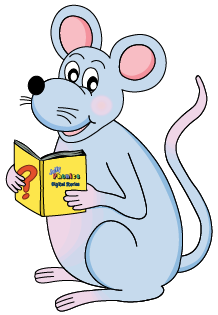 The cat chased a mouse.
The cat chased a mouse.
s
The cat chased a mouse.
s
The cat chased a mouse.
object
s
o
The cat chased a mouse.
object
subject
verb
s
o
The cat chased a mouse.
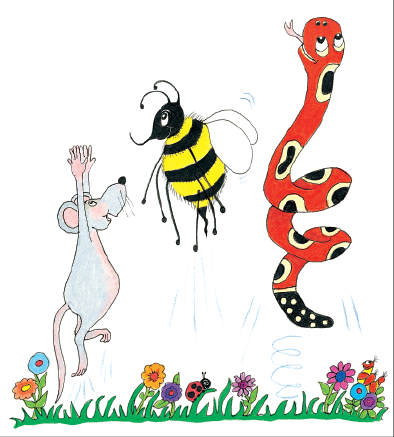 Activity page
object
subject
verb
s
o
The cat chased a mouse.
s
o
The rancher lassoed the cow.
s
o
I made a cake today.
s
o
Seth kicked the ball.
o
s
The lady wrote a letter.
s
o
The boy is reading a comic.
s
o
The artist painted a portrait.
s
o
The dog ate the bone.
s
o
He shut the drawer.
s
o
Megan open the door.
s
o
Grandma knitted a scarf.
s
o
We prepared the salad for lunch.
s
o
She played the flute beautifully.
s
o
Joe chased the puppy.
s
o
The puppy chased Joe.
s
o
I shall be learning a poem for the concert.
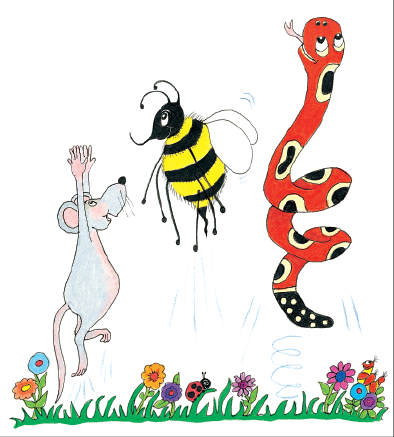 Thank you!